Safe and easy travel in the EU
EU funding in your region
A common currency in 19  EU countries: the euro
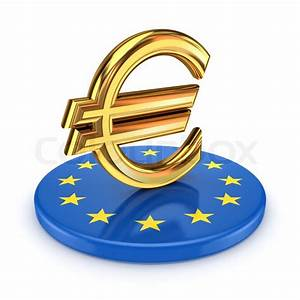 Study, train and work anywhere in the EU
ERASMUS+
Sub Topic
The  youth guarantee scheme
The European Solidarity corps
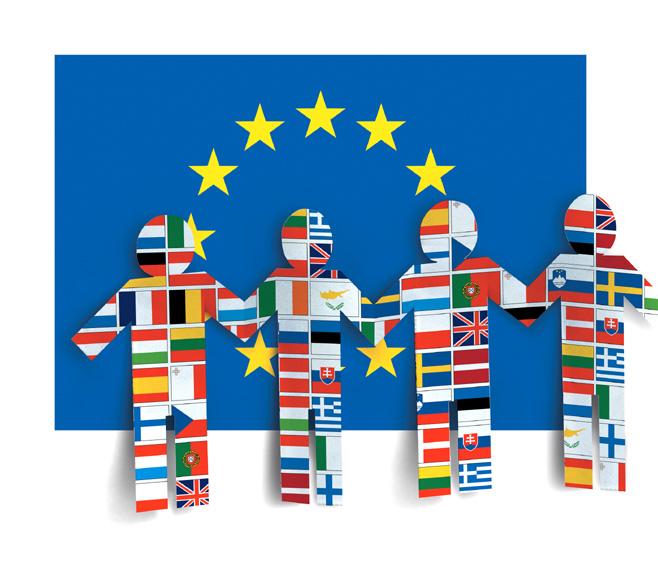 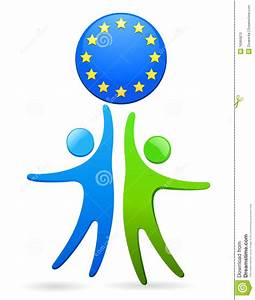 HOW IS THE EUROPE RELEVANT TO YOUR LIFE?
Free movement of goods, services and capital
Healthcare and safety throughout the EU
Quality telecommunications in the EU
Consumer rights in the EU